Gary Varner in 1984: High School Physics
Motivation:  Extra credit
Objective:  Measure earth’s gravitation
Method: Time free-fall of metal ball
Apparatus (at right):
Two lamps/photodiodes and digital timer
Result:  Not too accurate (vs. 9.8 m/s2)
Discussion:  
There were some gaps in our experimental technique, statistics, and error analysis
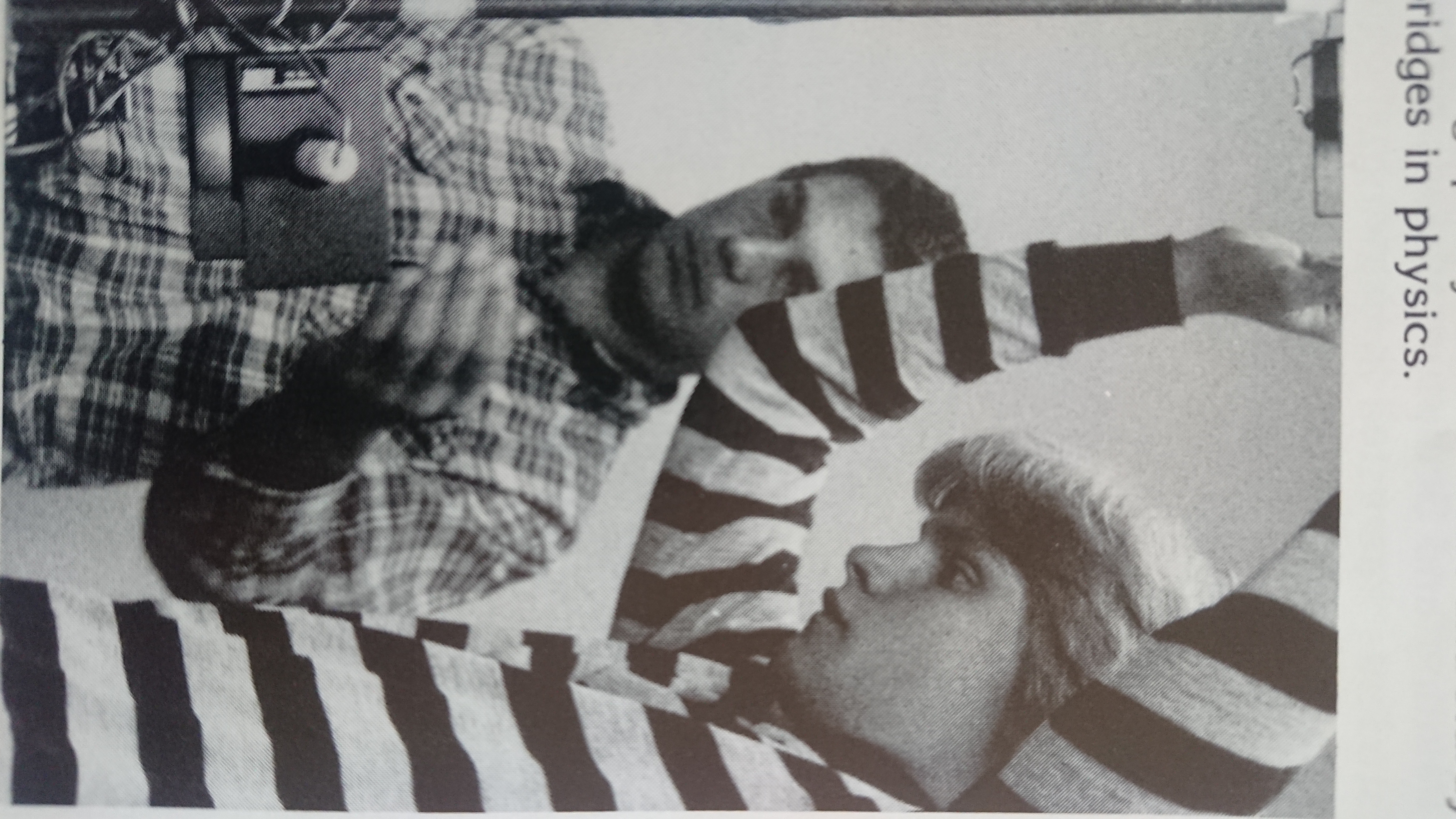 Gary and Family
Dad:  Sim
Mom:  Elaine
Gary
Tim
Alexis
(+Grandma)
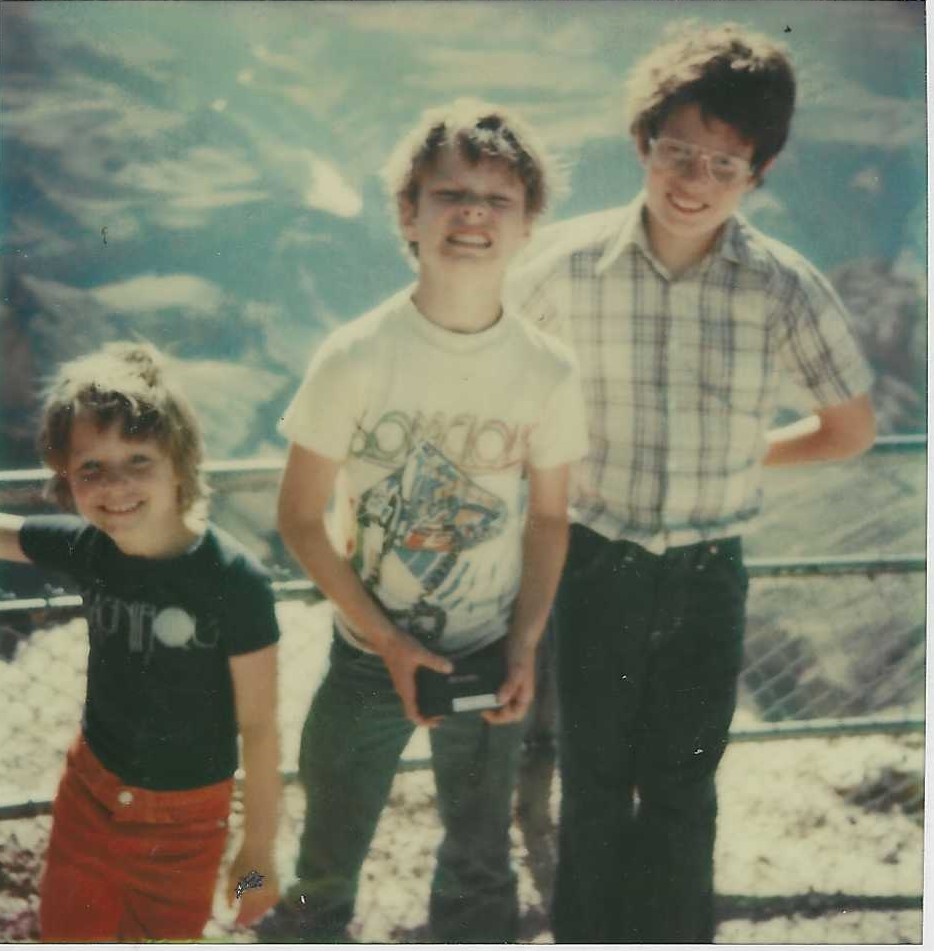 Gary as a kid
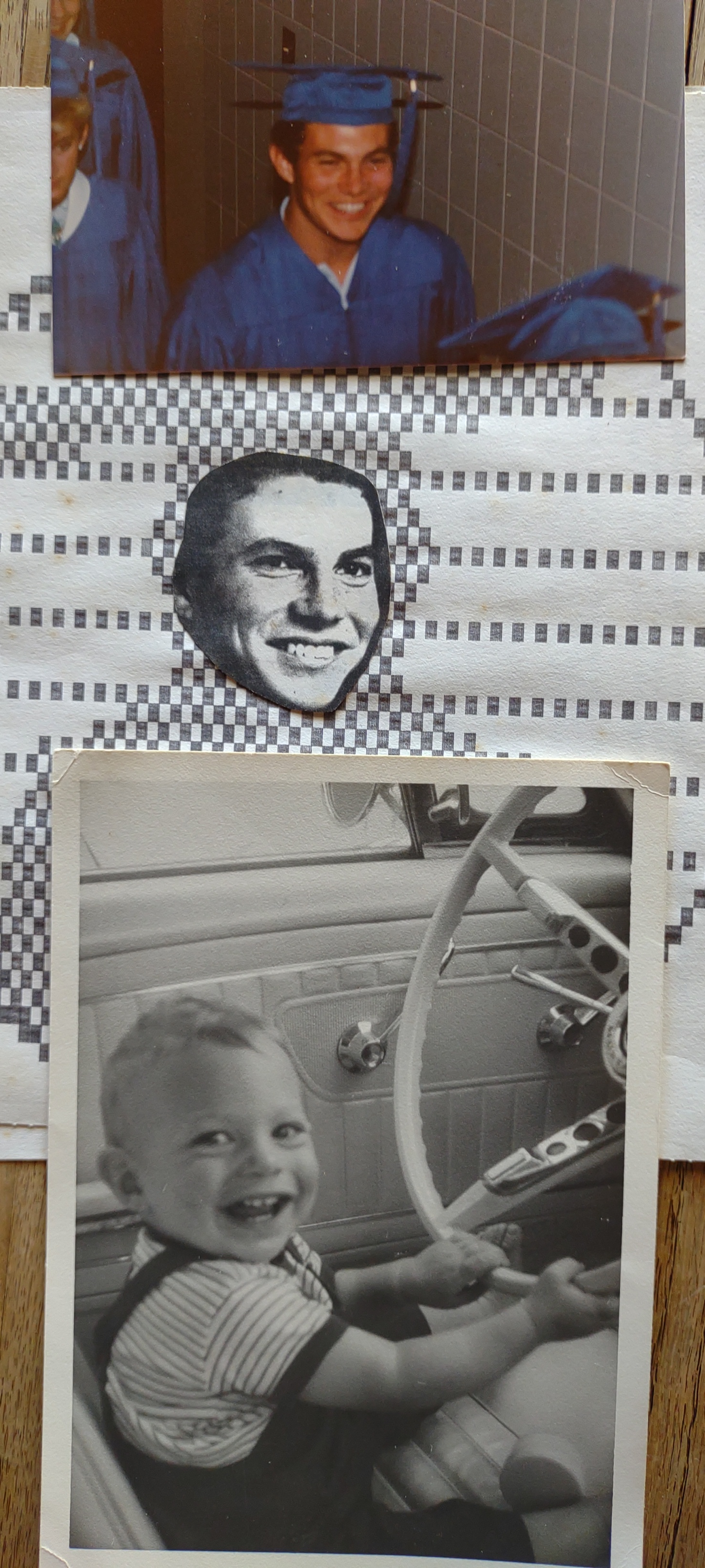 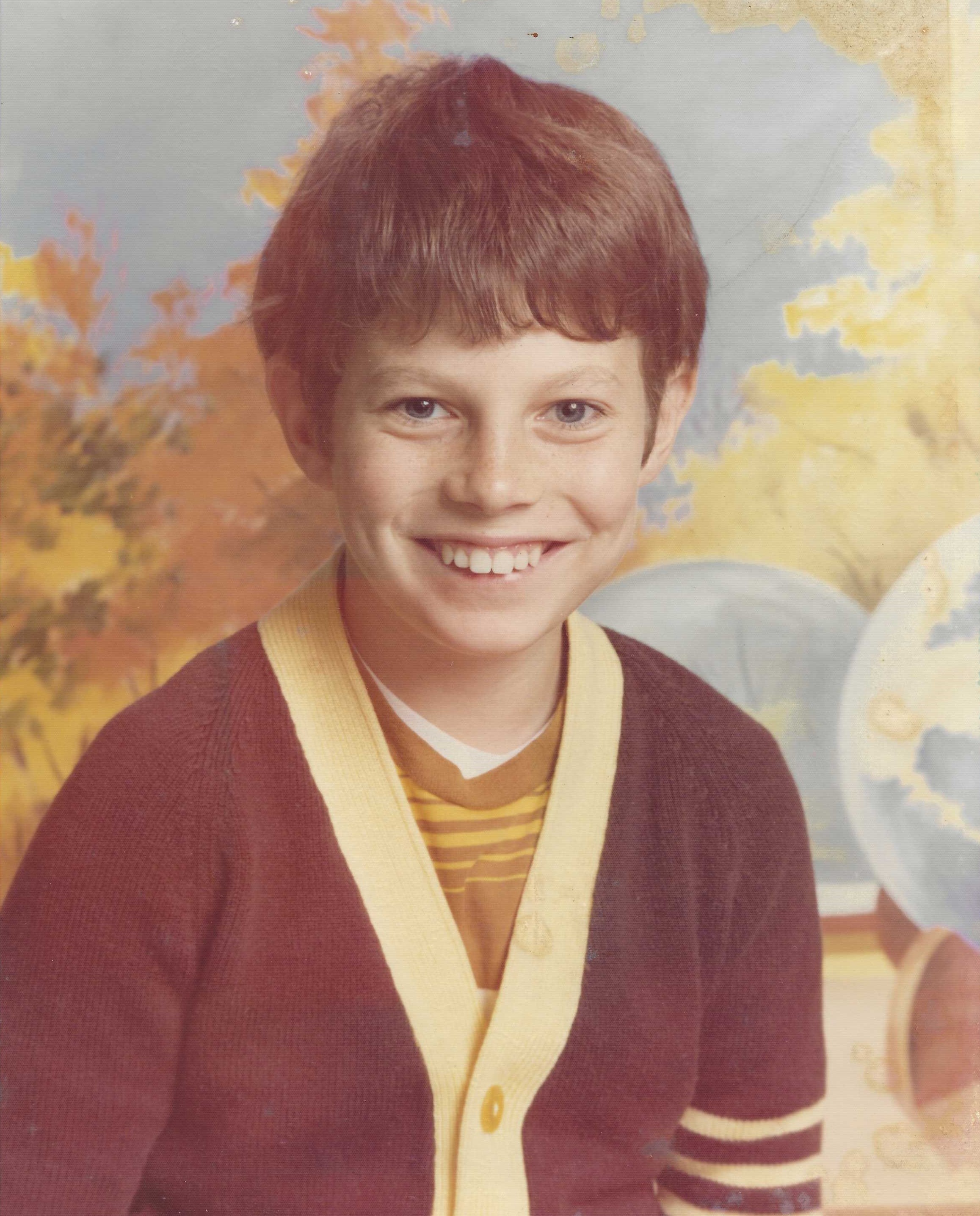 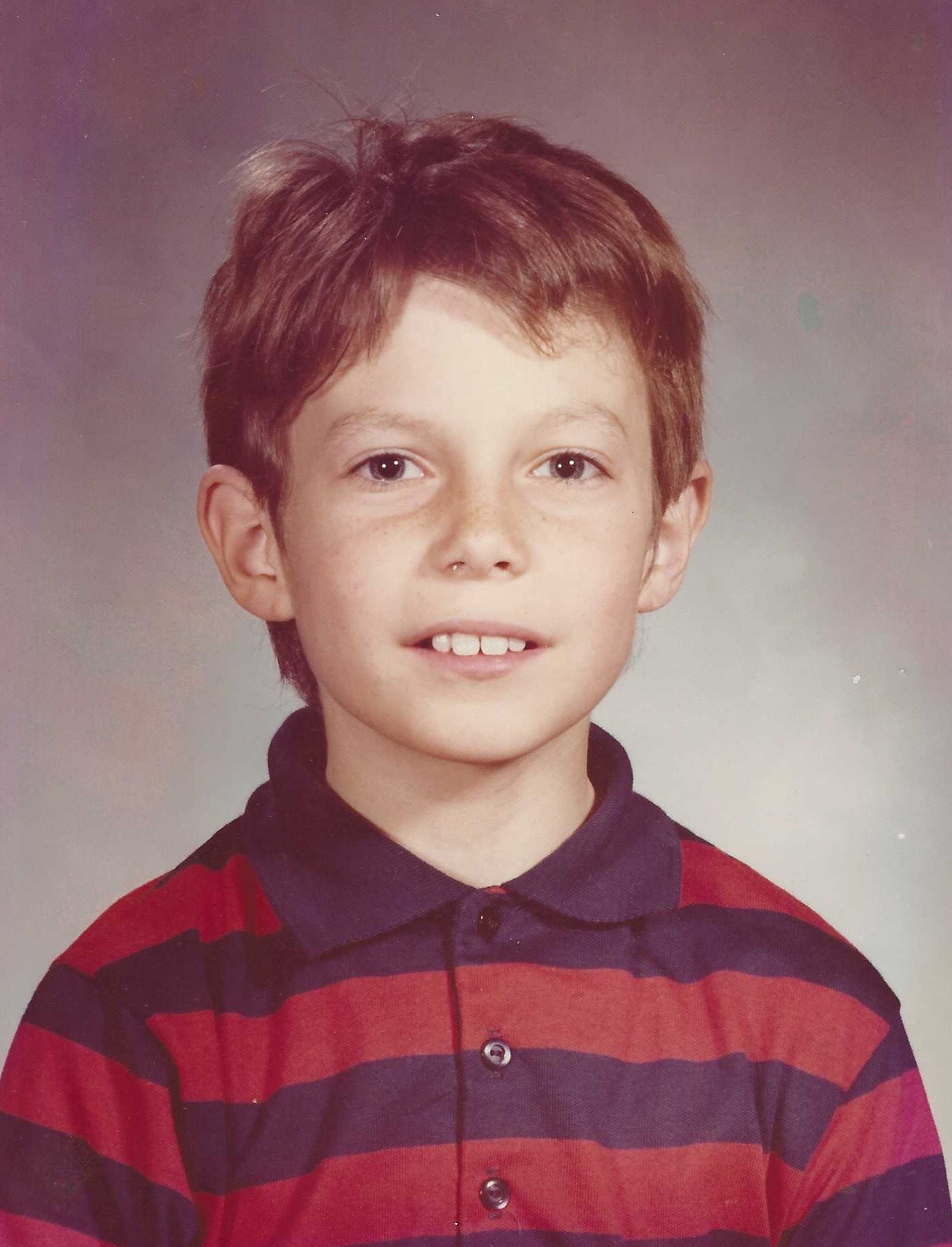 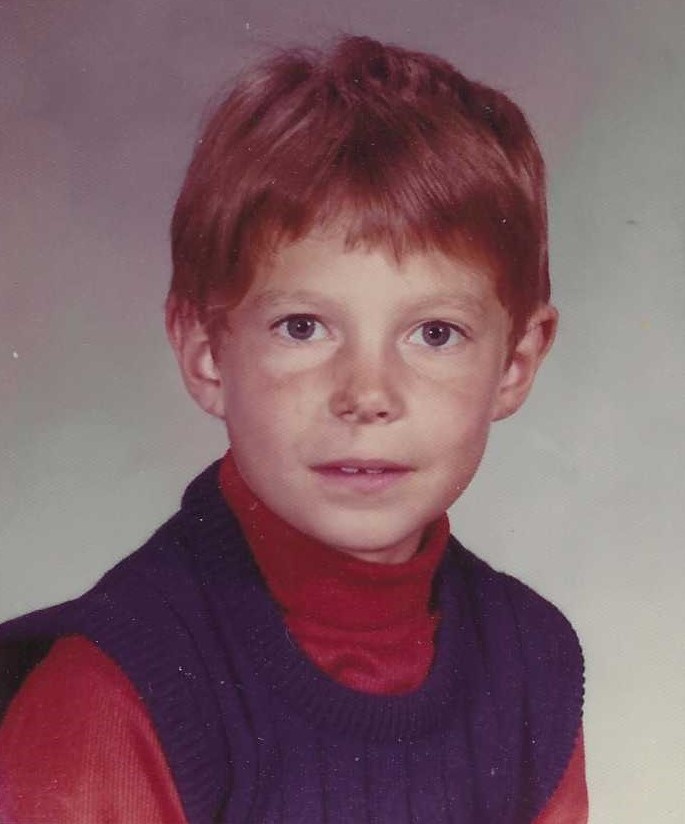 Our Paths intersect – shared geekdom
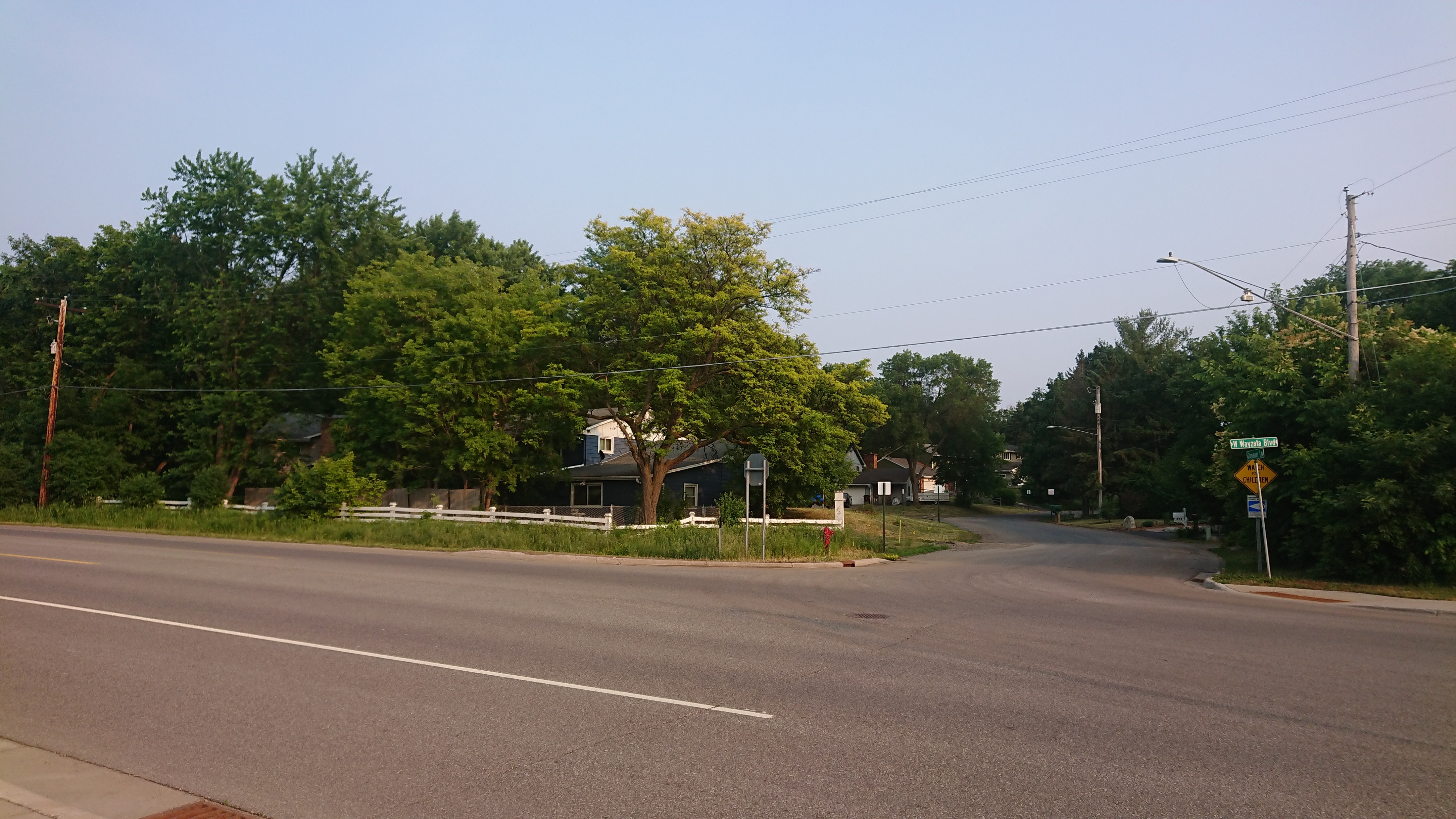 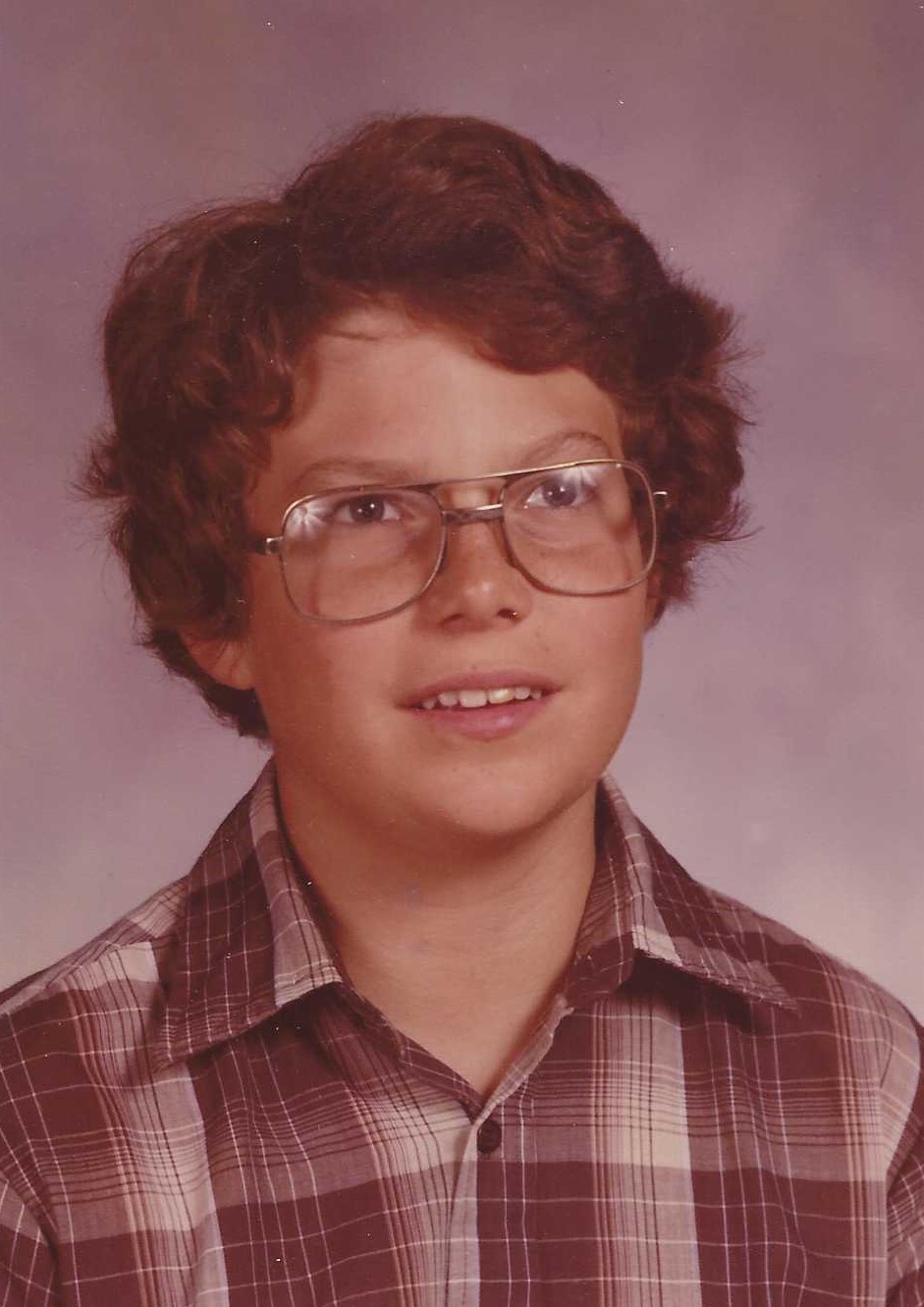 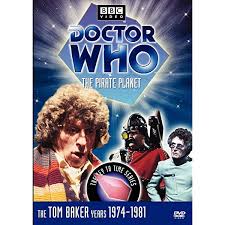 Gary at 14
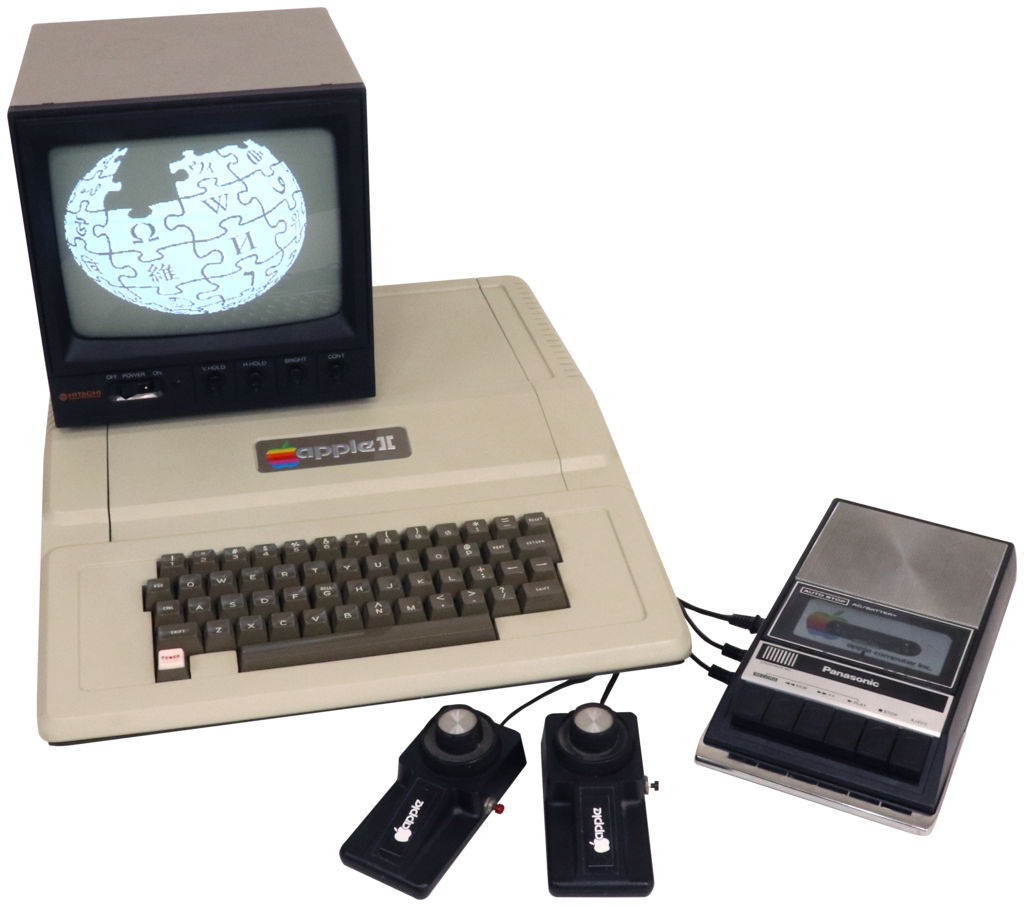 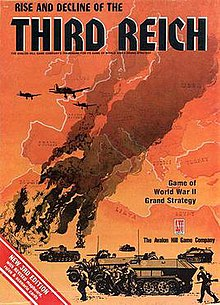 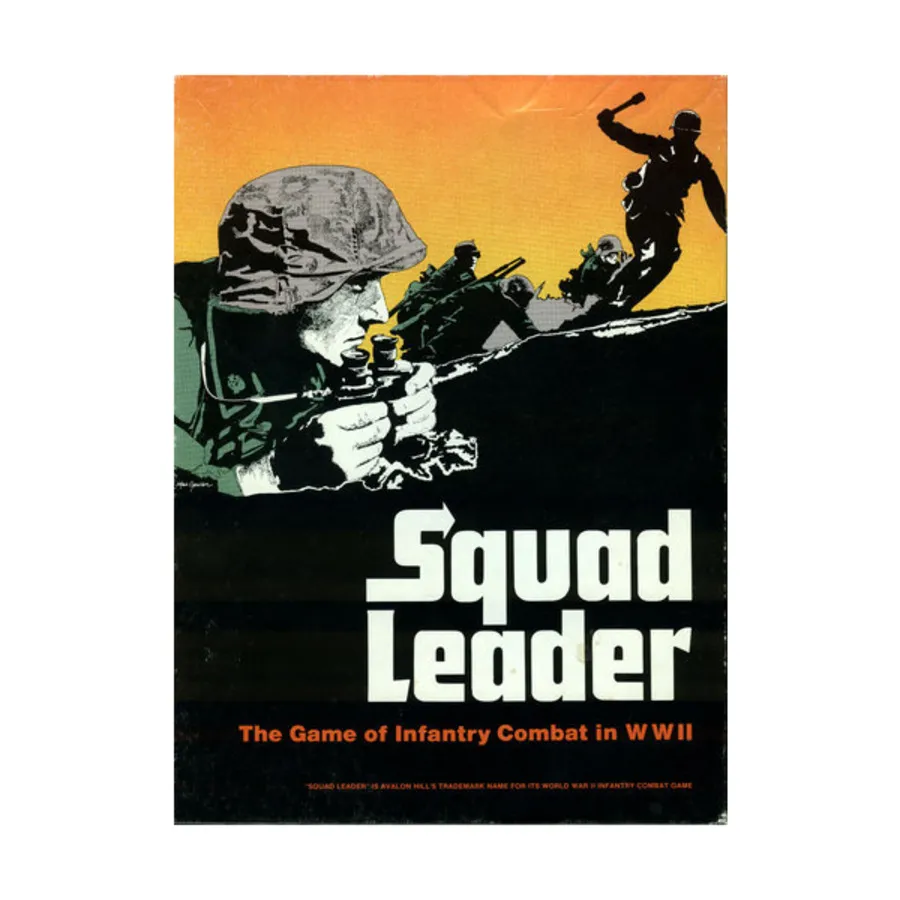 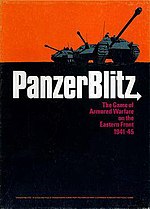 Orono High School
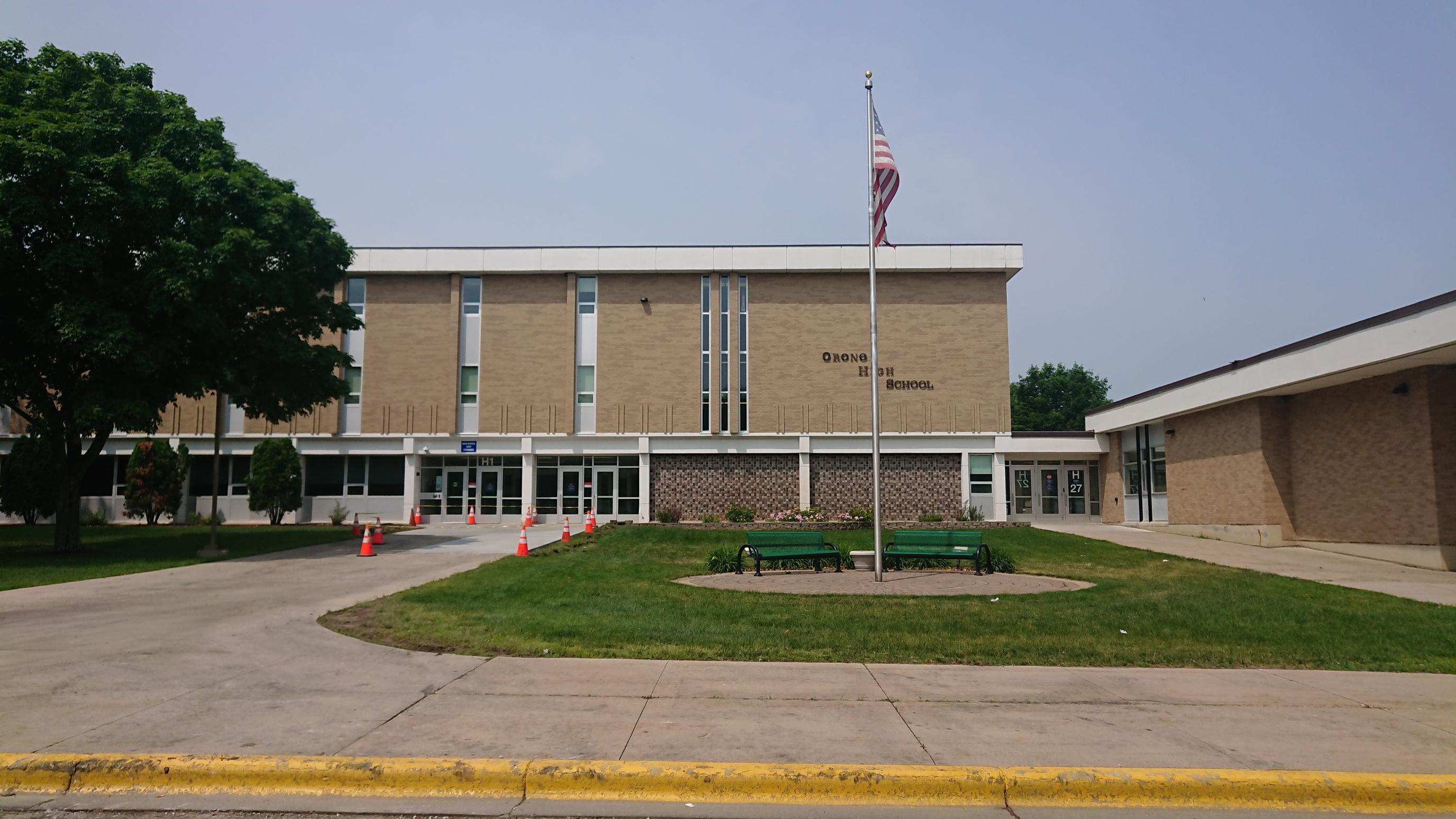 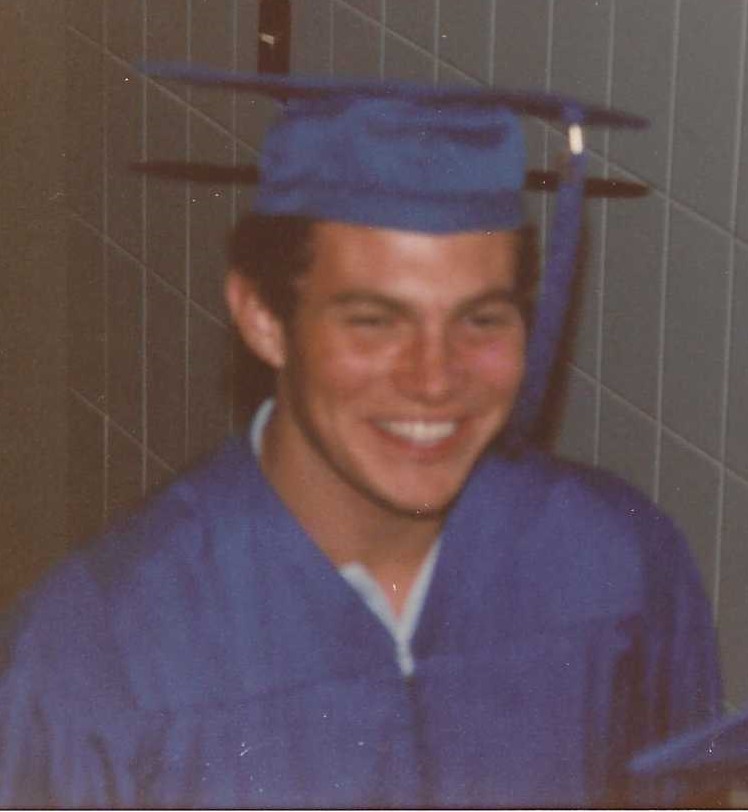 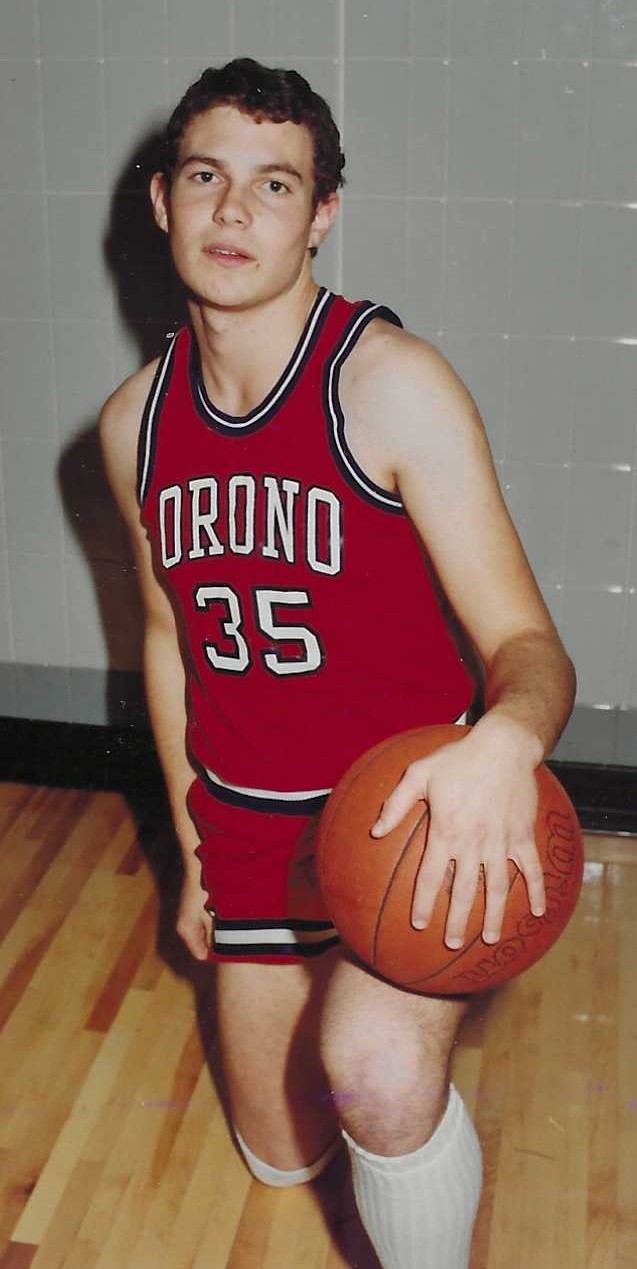 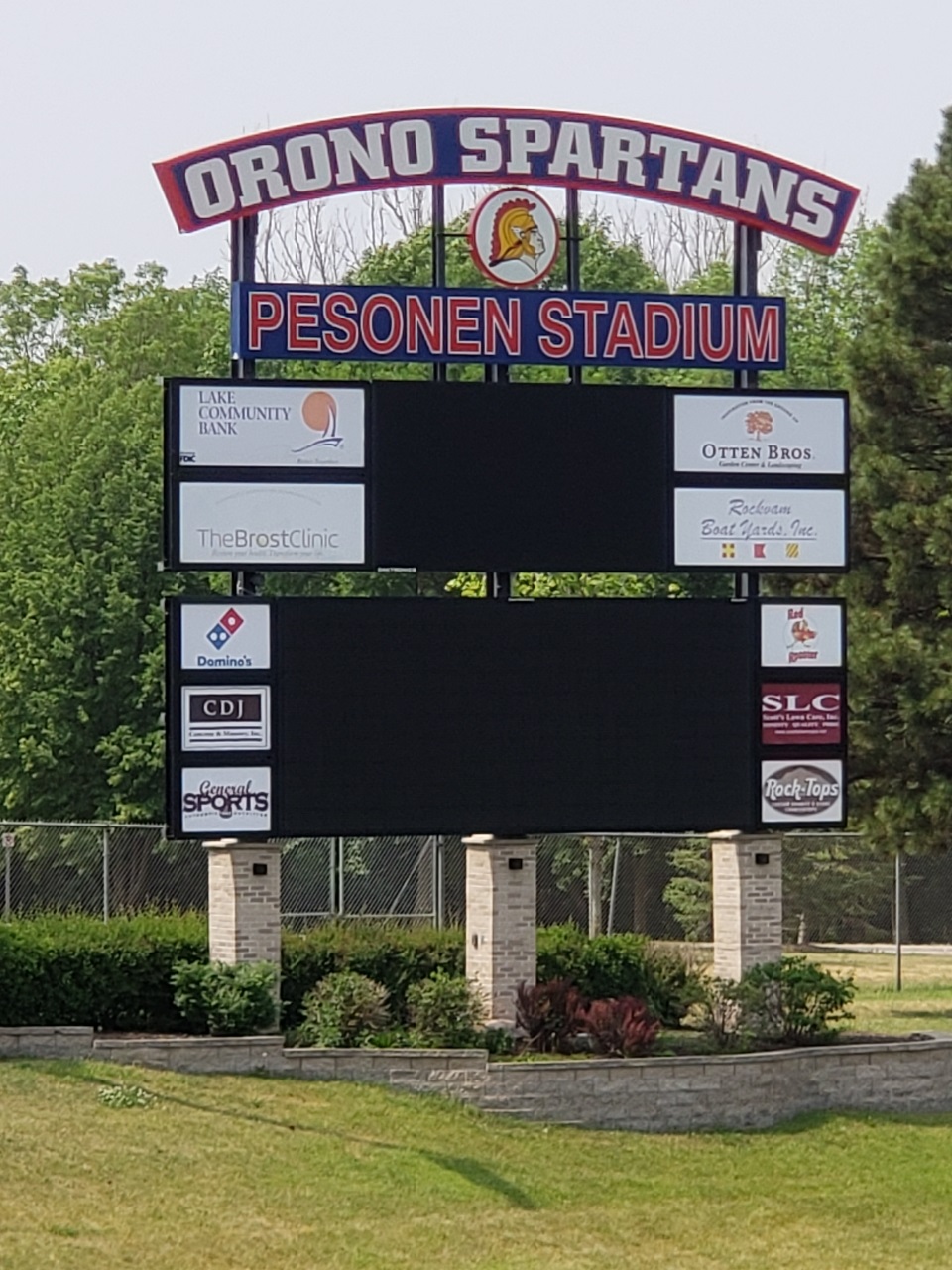 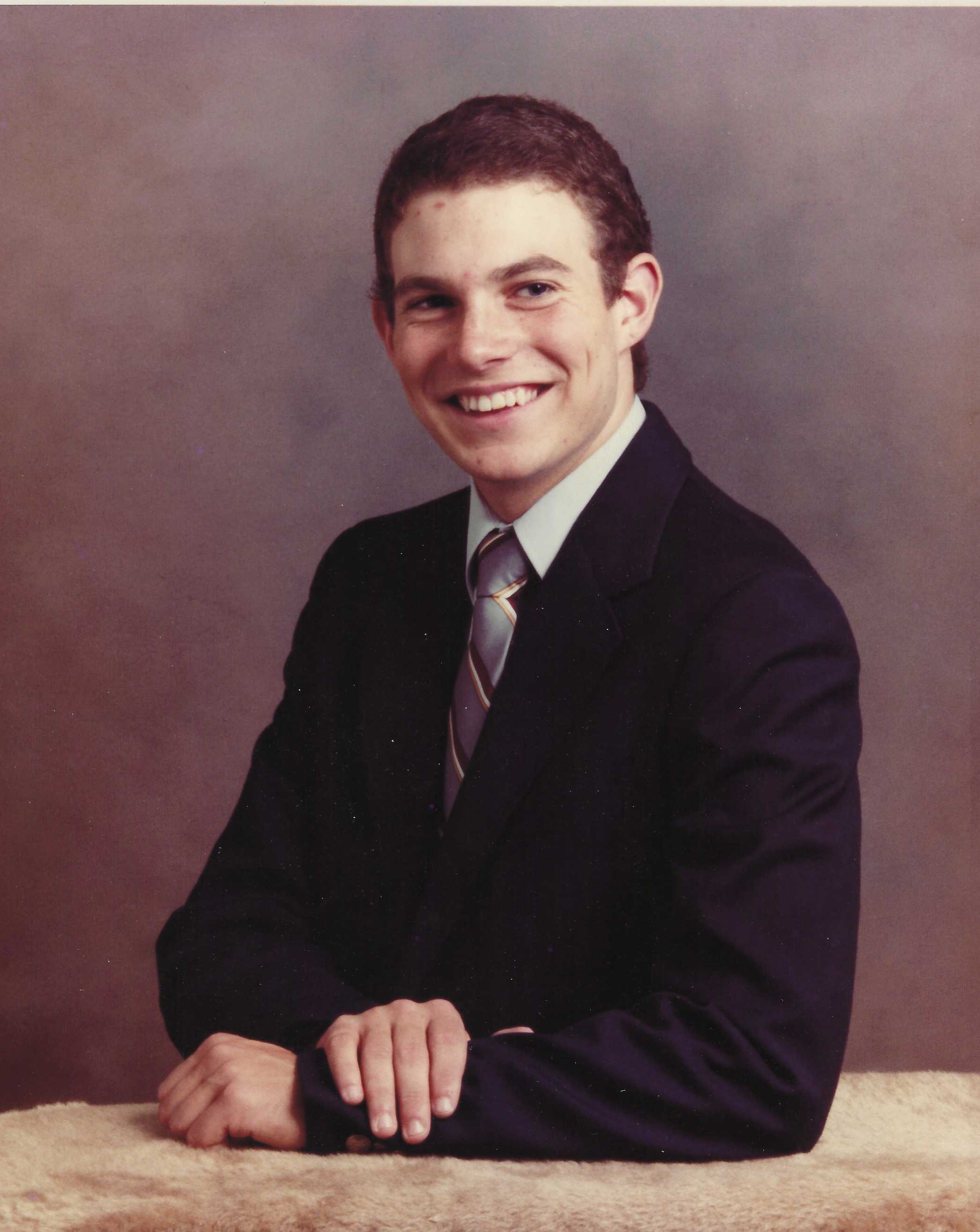 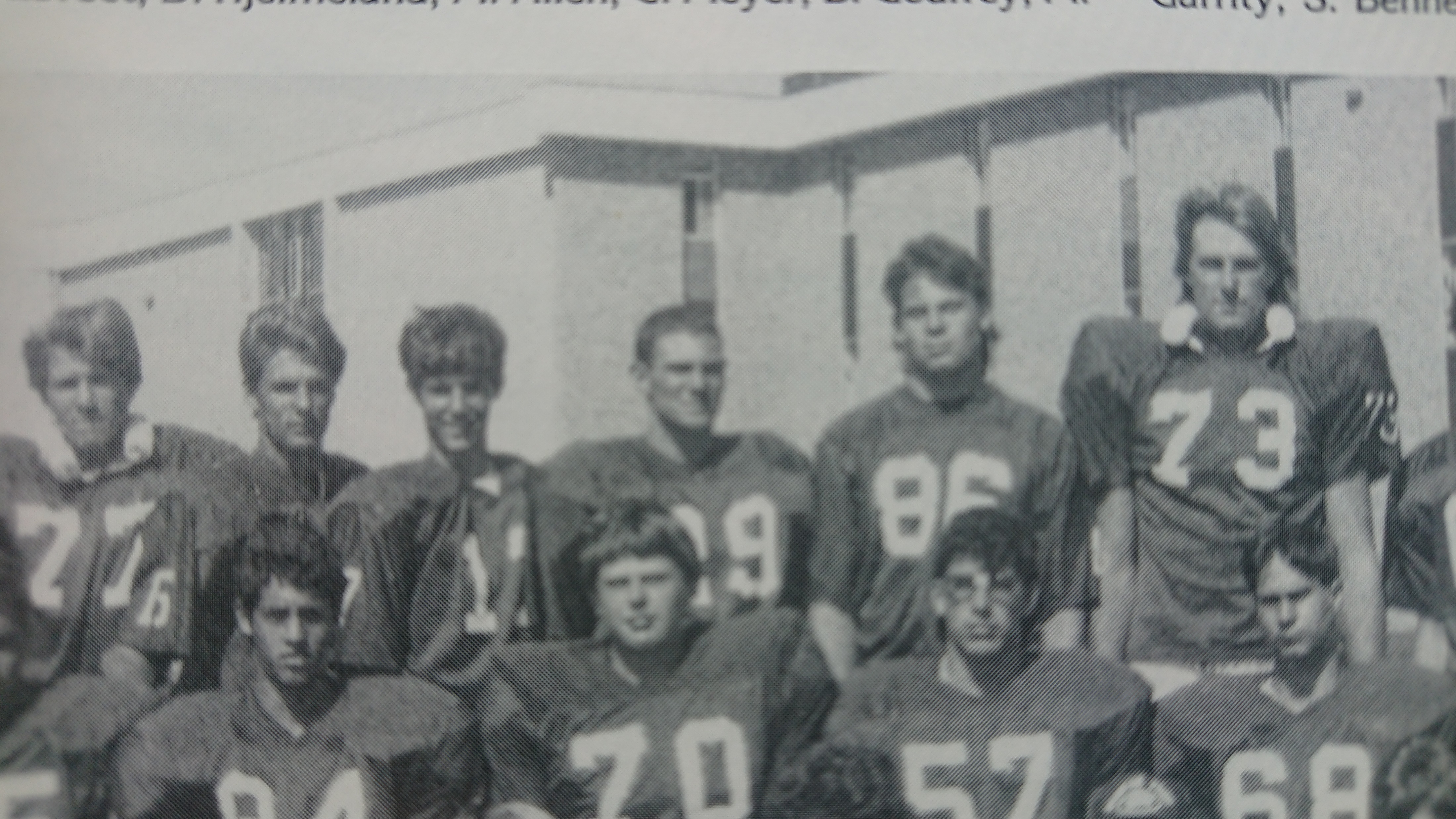 You’re in the Army now…
Gary from Basic Training:  Fort Bliss, TX
June 1984
“…if you are going to write, put everything down in one massive letter.  I do 20 push-ups for every letter I receive (don’t be cruel).
PS.  It’s not too bad here, but the first day was horrible and it’s going to be a long 8 weeks.”
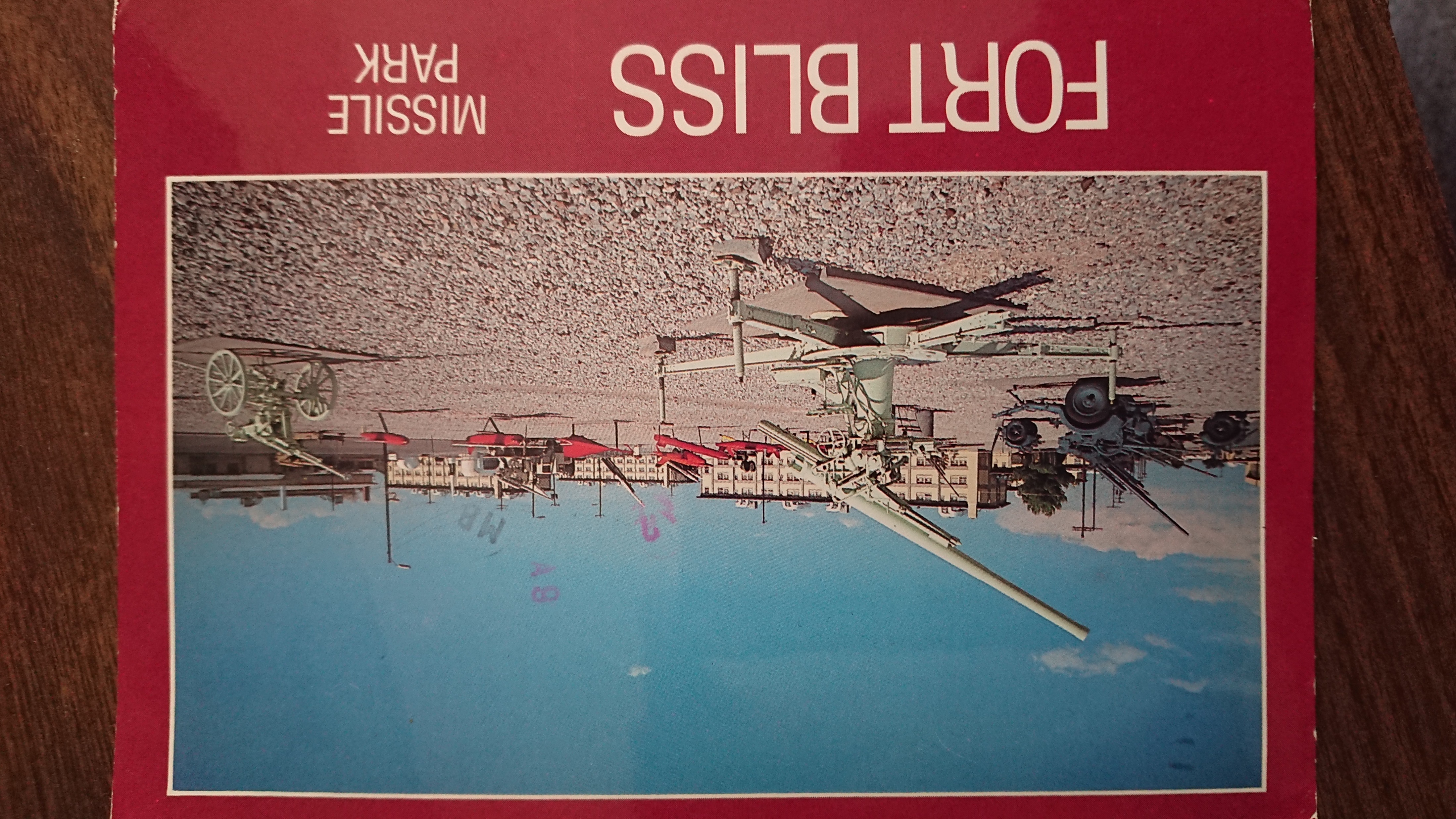 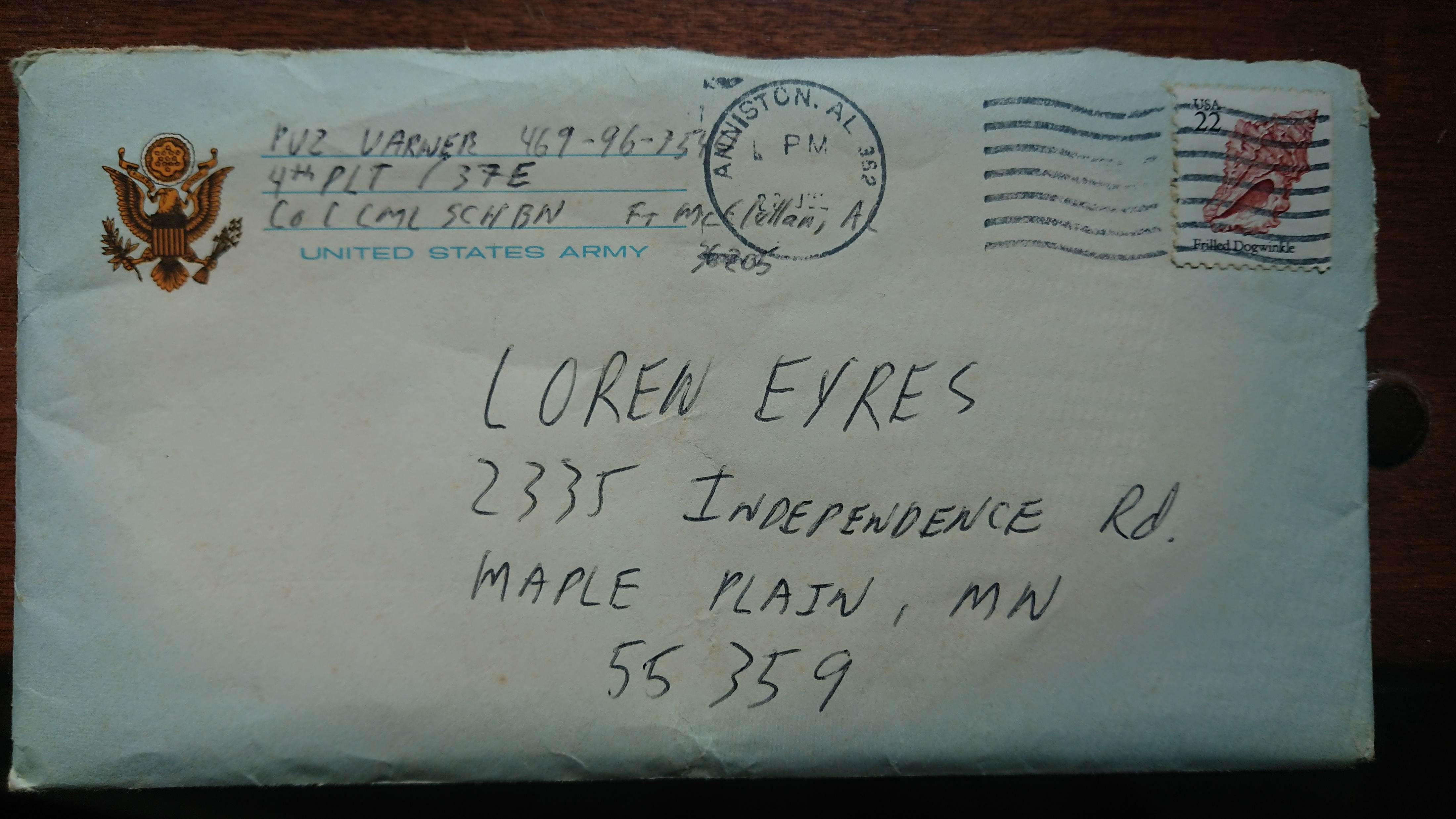 Gary from Advanced NBC Engineer Training
June 1985 --
“I’m at Chemical Warfare School, and this course is very bogus.“
First steps abroad
Germany:  High School German class trip – 1984
Germany, Austria:  Trip with Sim, Mike, and Loren -- 1986
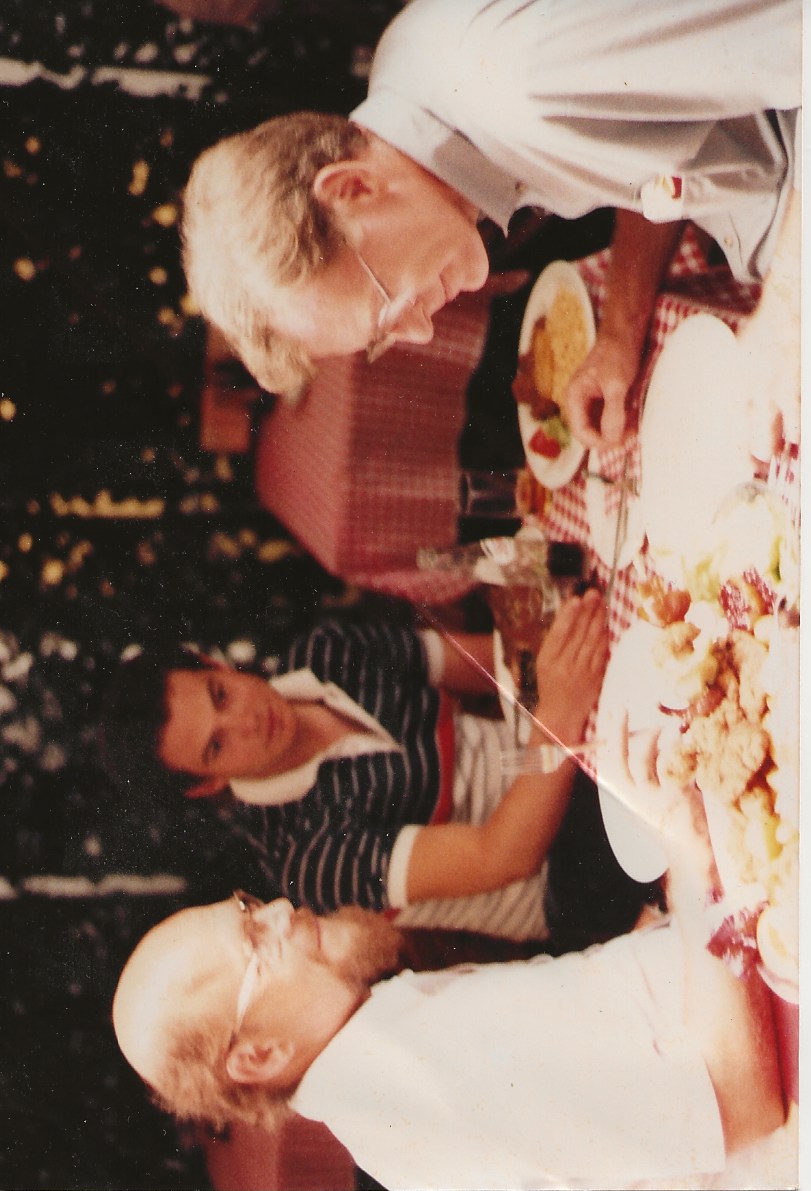 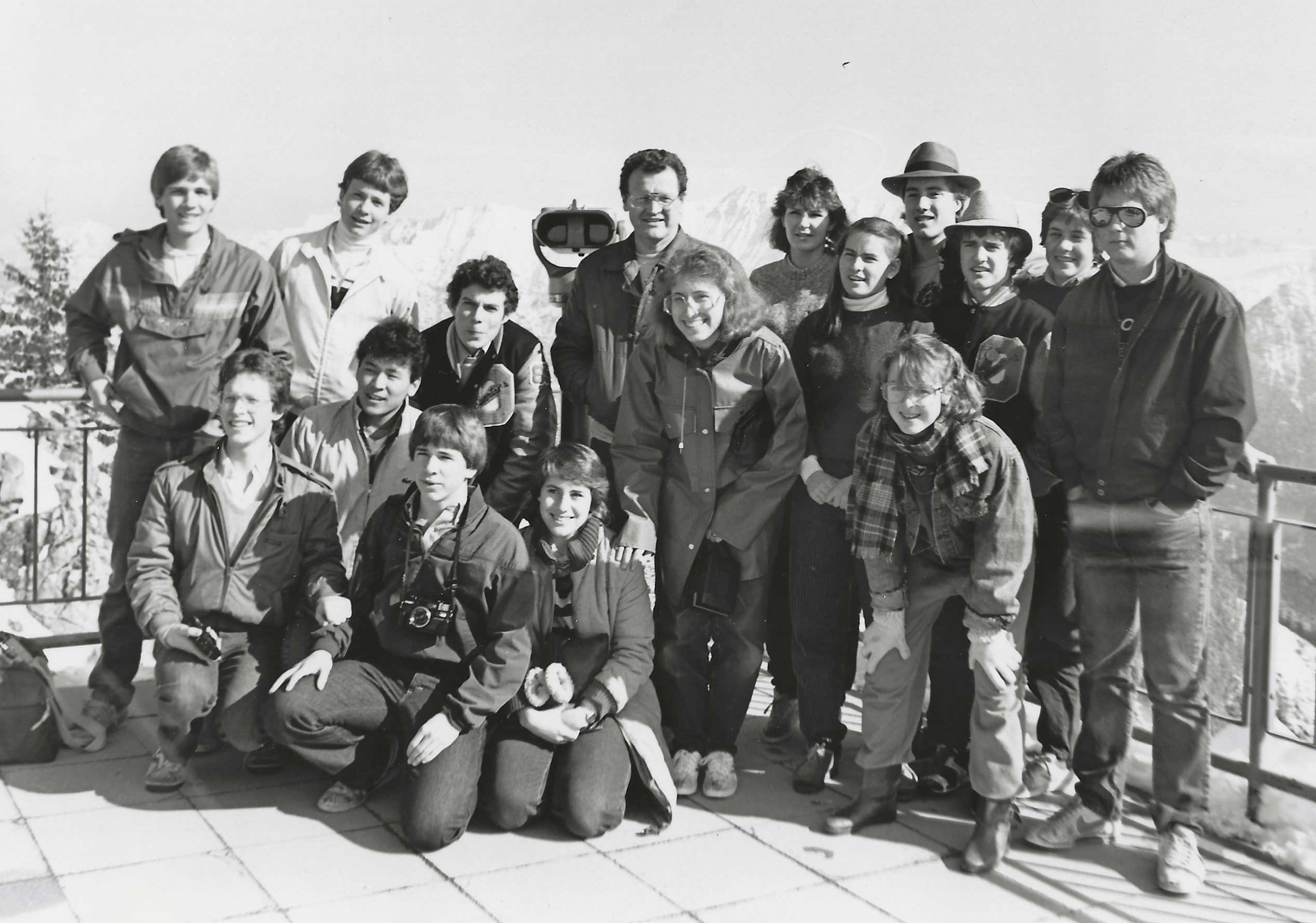 Gary’s self-reflection at 17:
“… it [some now-forgotten problem] kind of results from the fact that I only have 2 speeds: run and off.”